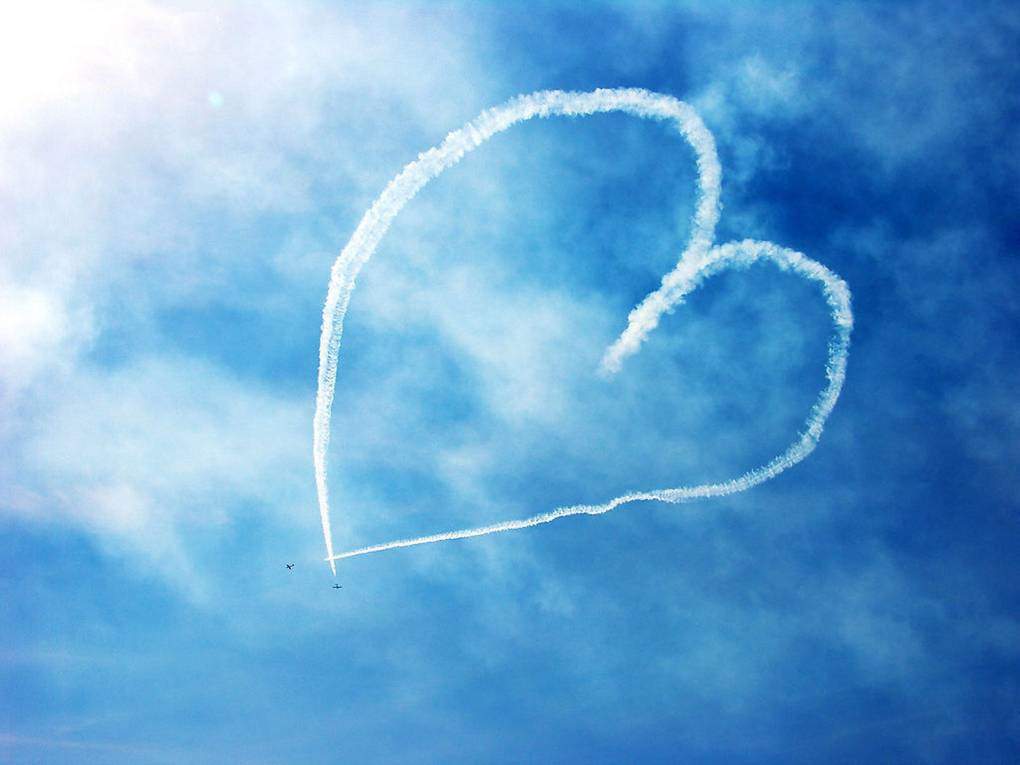 1,_____ apples would you like? Ten.  
a,How much        b,How many
2, ________milk did you buy? 

a,How many        b,How much
3,______ dolls do you have?
 I have ten.
a,How much         b,How many